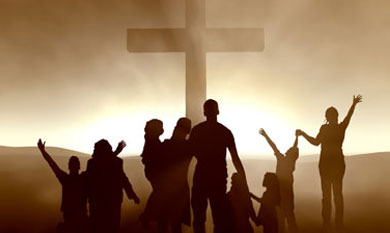 The Gift of a Spiritual Family
You Can’t Do It Alone
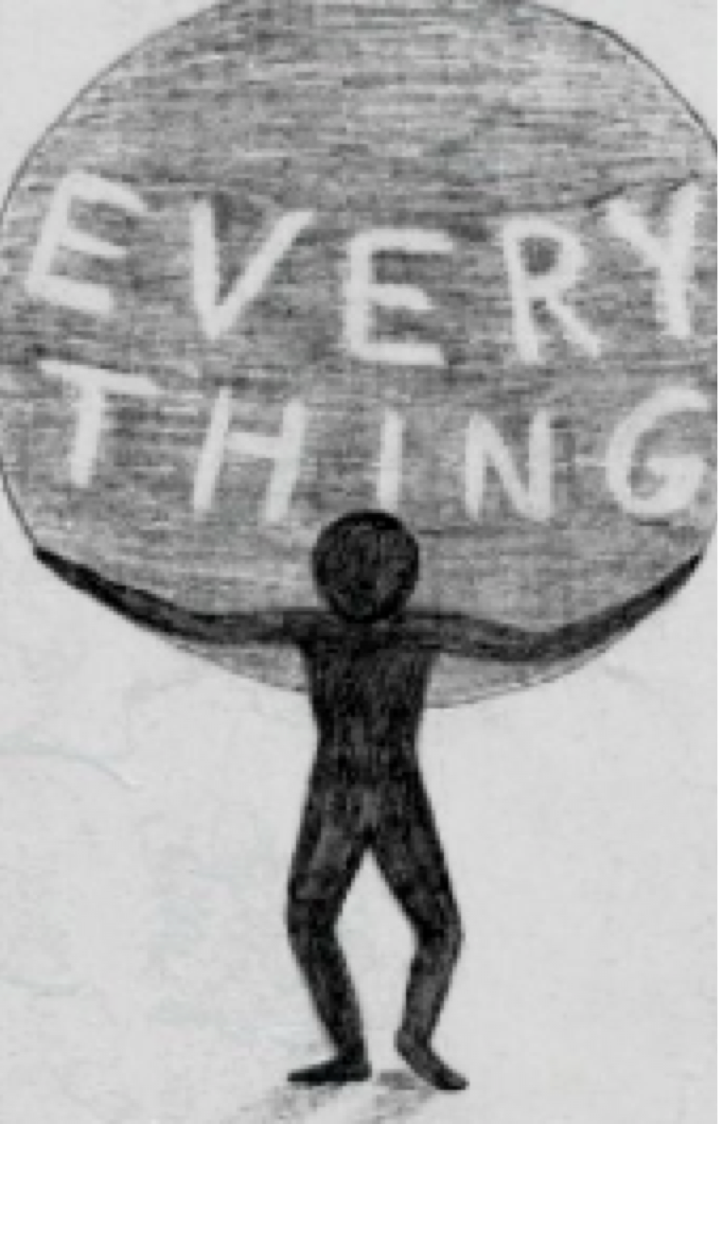 Romans12:3-8- God put us together as a body
I Corinthians12:12-26
Ephesians 4:15-16- “What every joint supplies”
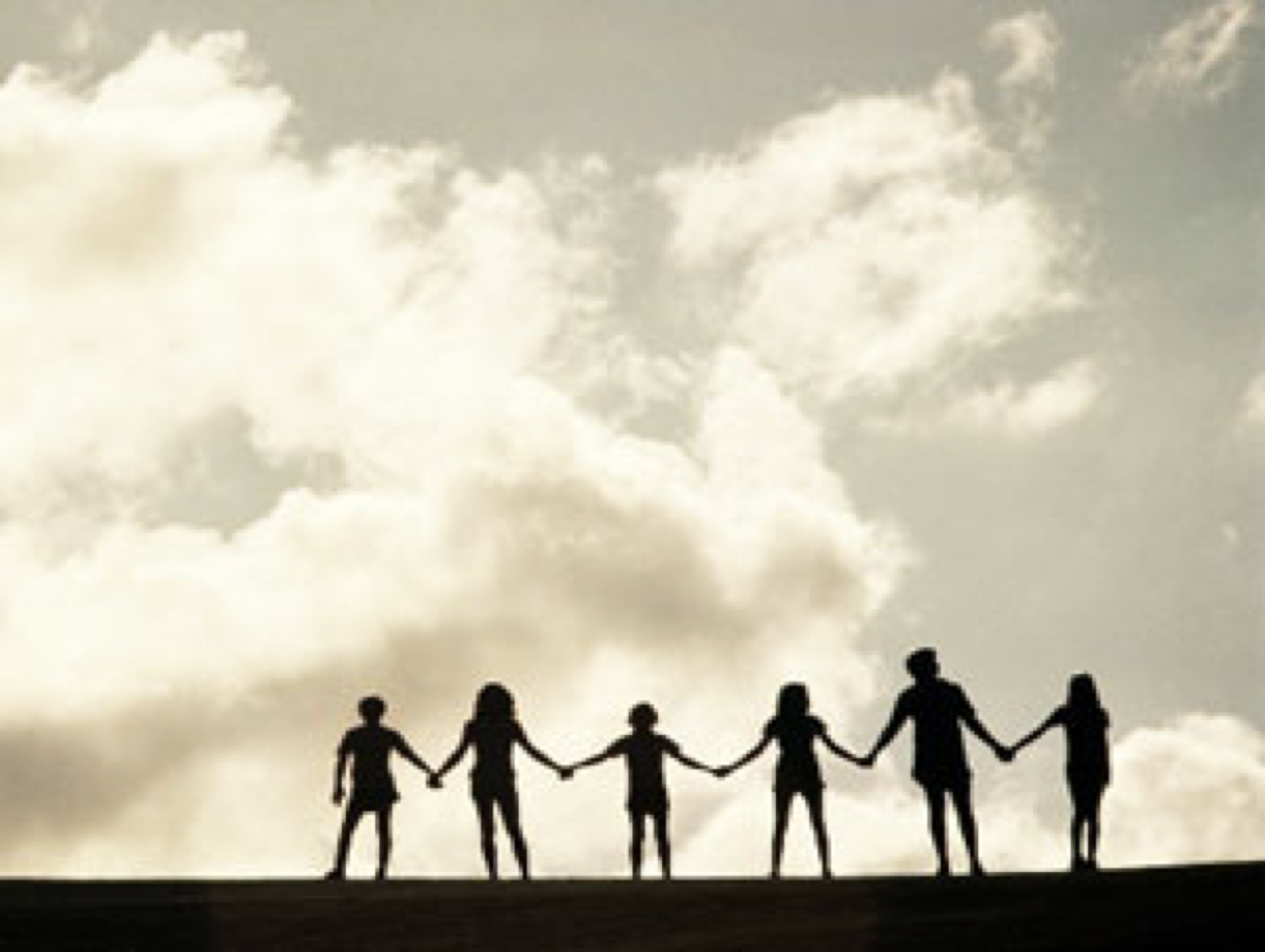 We Need Others
Romans 12:3- “Do not think to much of yourselves”
Ecclesiastes 4:9-12- “Two are better than one…”
Hebrew 10:24- “Provoke one another…”
James 5:16- “Confess and pray to one another”
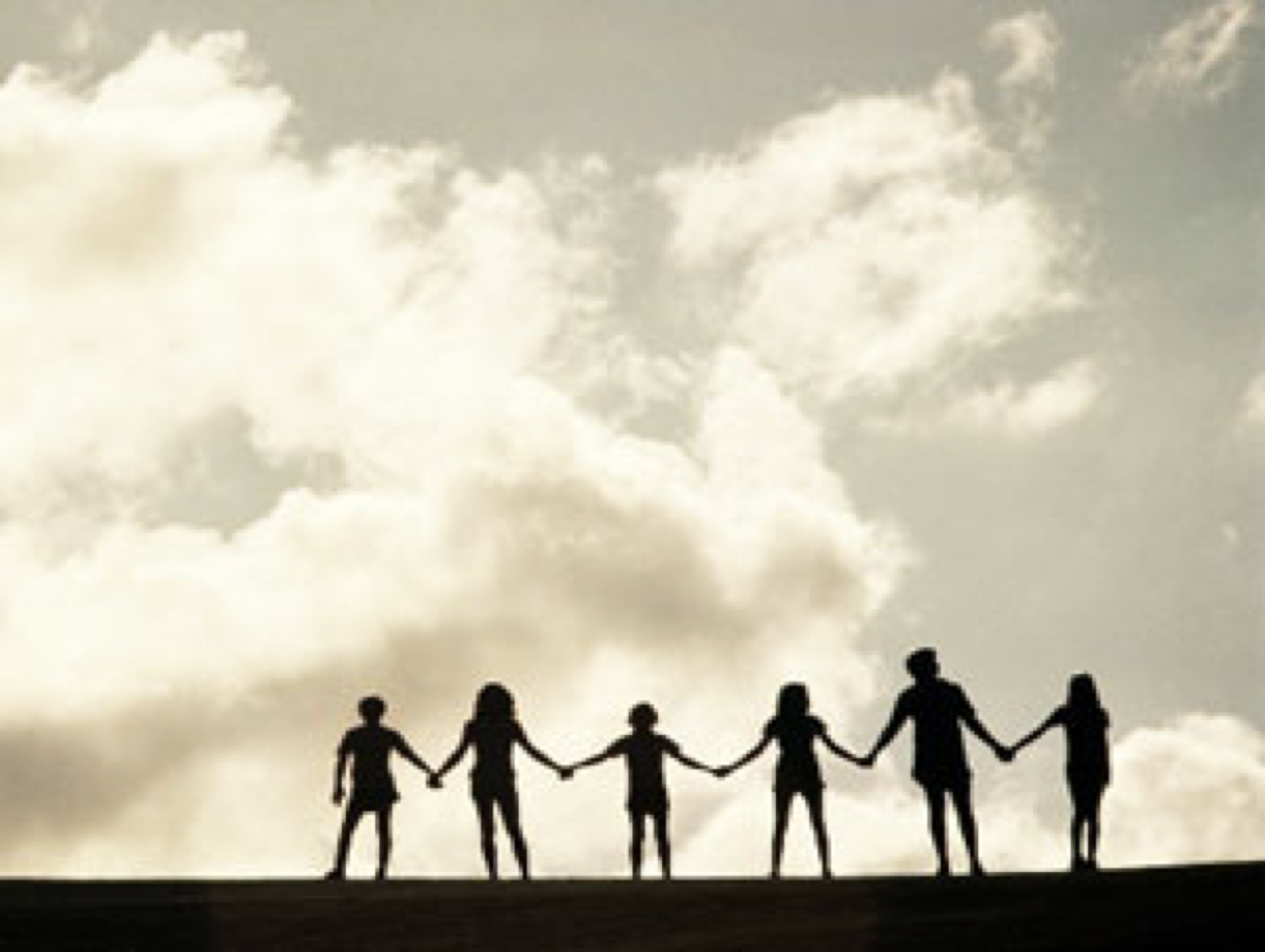 Others Need You
Romans 12:4-5- We each have responsibilities
I Corinthians 12:14-17- You are needed!
I Corinthians12:18- God put you right where He needs you!
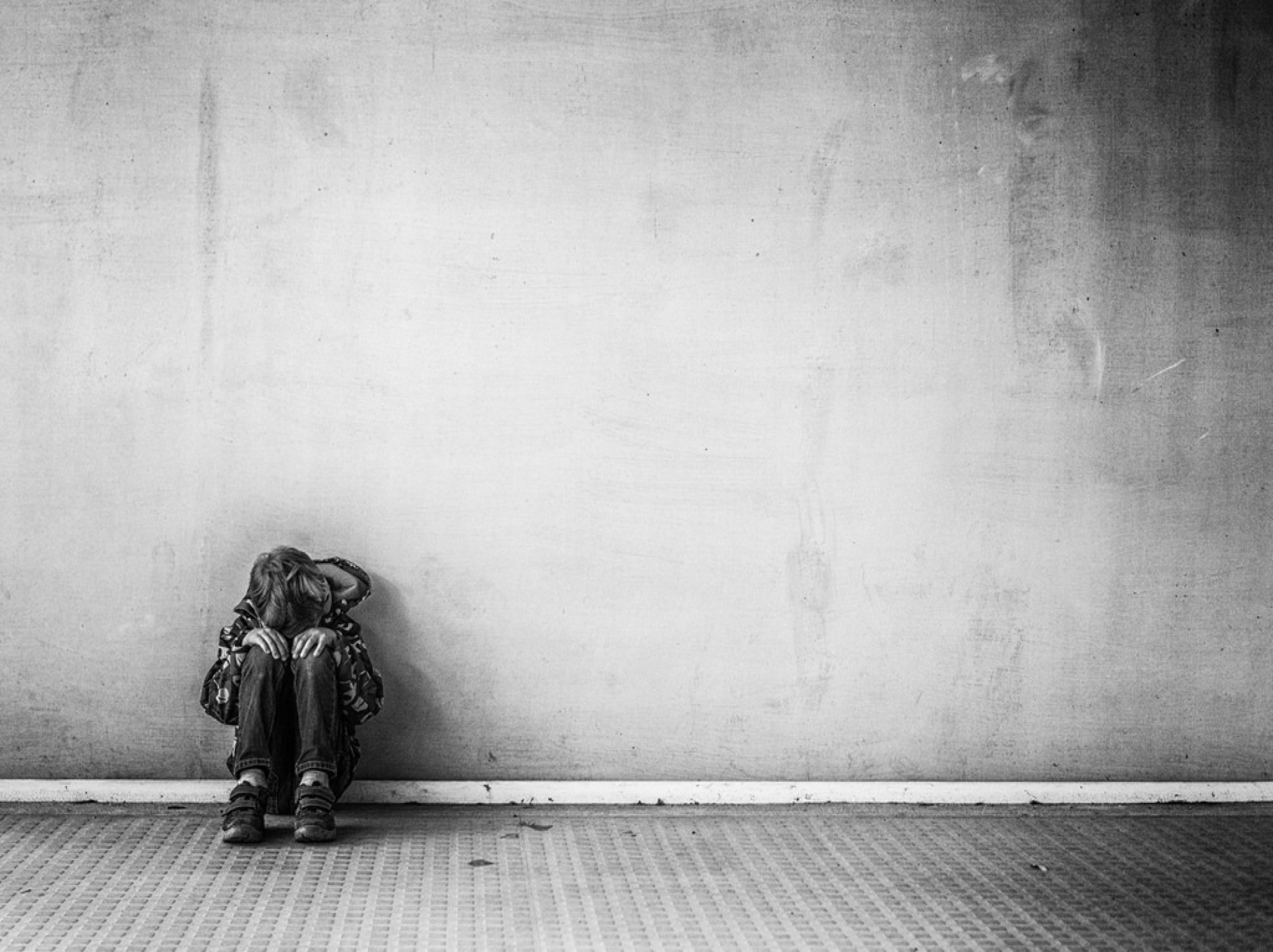 We Don’t Have To Face Life Alone
Life is tough- I Peter 5:8
Romans 12:3-8
Ecclesiastes 4:9-12